项目学习在高中信息课中的教学实践      ——以《算法与程序实现》项目教学研究为例
陕西省莲湖教师进修学校  李南颖
2018年7月
交流内容：
3
3
2
1
2
1
4
4
项目选题
前期备课
教学过程
实践感悟
学习资源
教师定位
学习流程
选题缘由
选题原则
教学策略
数据收集
评价策略
我们课题的选题缘由
新版课标要求（四个转变）

现有研究空白（没有相关模块）
项目选题
前期备课
教学过程
实践感悟
信息技术课程定位的转向
目标转向：从“信息技术常识”到“学科核心素养”内容转向：从“工具操作技能”到“学科大概念体系”
方式转向：从“操作演练”到“问题解决与项目学习”
价值转向：从“学会应用”到“面向核心素养”
项目选题
前期备课
教学过程
实践感悟
关于项目学习
20世纪初美国教育家克伯屈提出项目教学法
项目选题原则
生活性原则
导向性原则
开放性原则
时代性原则
项目选题
前期备课
教学过程
实践感悟
项目选题
前期备课
教学过程
实践感悟
学习策略
1
2
3
4
项目选题
前期备课
教学过程
实践感悟
确立项目学习的流程
项目选题
前期备课
教学过程
实践感悟
视频类
关于学生学习资源的准备
文本类
程序类
项目选题
前期备课
教学过程
实践感悟
视频类资源
项目选题
前期备课
教学过程
实践感悟
文本类资源
项目选题
前期备课
教学过程
实践感悟
教师编写
网络下载
程序类资源
调  试
项目选题
前期备课
教学过程
实践感悟
关于学生学习工具的准备
1
2
3
项目选题
前期备课
教学过程
实践感悟
教学设计的流程
推选小组长
确立合作关系
讨论本组预期成果
分解项目任务
知识目标
能力目标
情境导入
思考程序功能
了解项目学习
讲授知识点
小任务练习
自主探究
完成个人工作
合作探究
调试总程序
终结测试
成果展示答疑
学习成果报告
学生
分组合作
完成
项目
展示
交流评价
明确
学习目标
掌握
知识技能
了解
项目学习
1课时
7课时
2课时
项目选题
前期备课
教学过程
实践感悟
小组合作过程
小组共同讨论程序功能
小组最优产品的“首席”程序员汇报展示。

小组全体成员接受提问并答辩。
以模块为单位进行任务分工

一人一个模块
完成从窗体界面到程序代码实现的整体任务。

共享到小组资源平台。
调用小组平台工程文件，完成各模块的调用及主界面设计。
第三步
第五步
第二步
第四步
第一步
必做
选做
项目开发团队
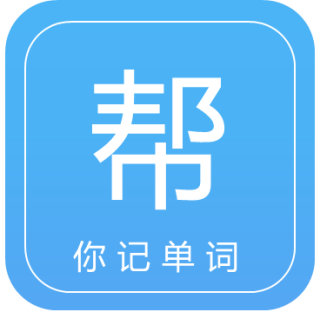 监督项目进程
团队内部协调
团队人员测评
项目经理
首席程序员
服从项目安排
功能研发讨论
某一功能实现
技术经理
过程性评价
终结性评价
评价量表体系
评价策略
项目学习个人评价量规
项目学习小组评价量规
项目测试
学生
学习日志
成果展示及答辩
学习成果
报告
从传统教学到项目学习平稳过渡的问题及对策
项目选题
前期备课
教学过程
实践感悟
实践数据收集与分析
学情分析；
项目选题可行性分析；
项目学习过程学情分析；
项目测试结果分析。
项目选题
前期备课
教学过程
实践感悟
感谢指正！